Causal-Consistent Reversibility in a Tuple-Based Distributed Language
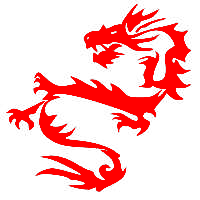 Francesco Tiezzi
IMT Advanced Studies Lucca
CINA
2nd Gen. Meeting 
19 February 2014
Bologna
Joint work with Elena Giachino, 
Ivan Lanese and Claudio Mezzina
Map of the talk
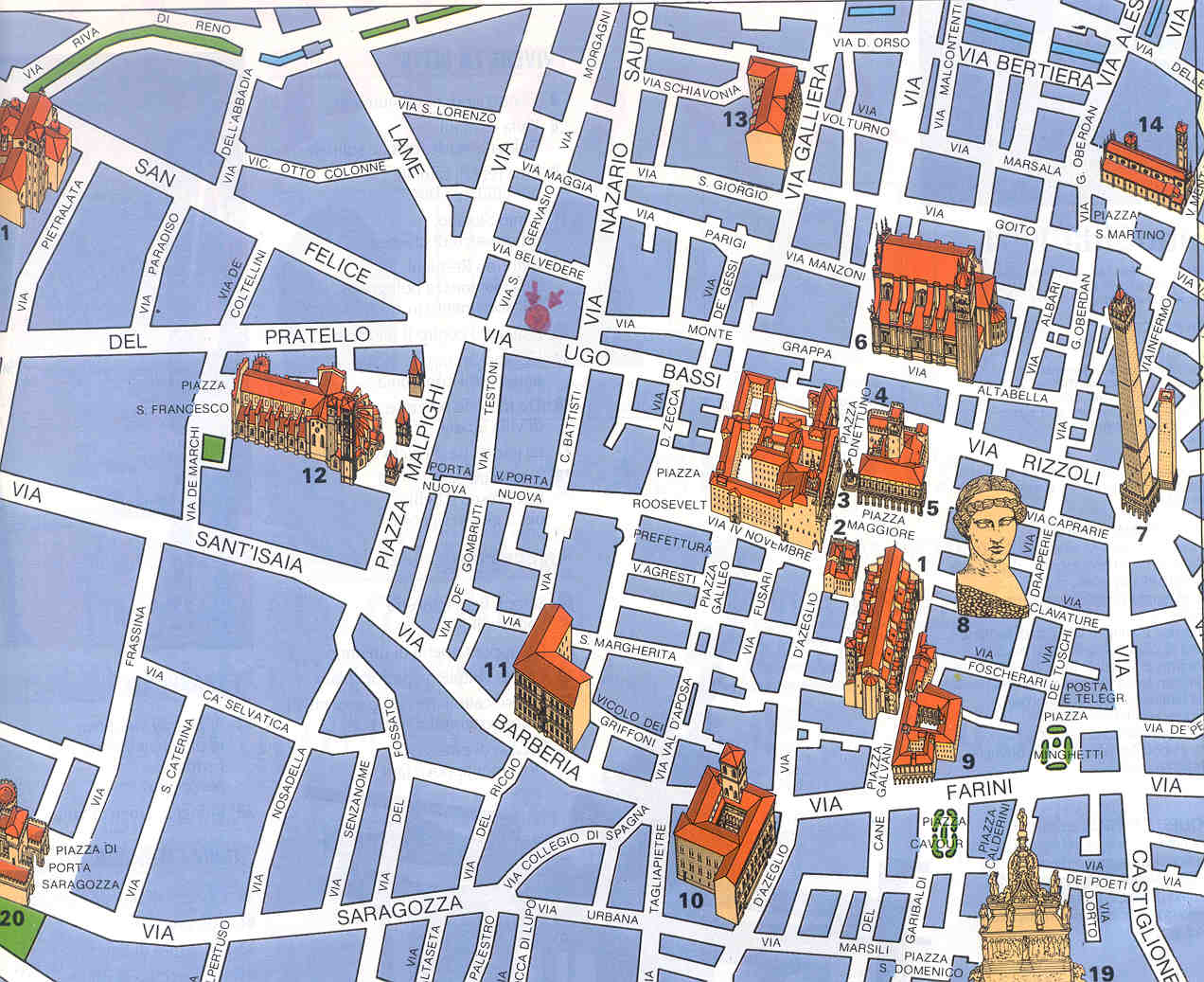 Reversibility

Klaim

Uncontrolled reversibility in Klaim

Controlling reversibility: roll operator

Conclusions
What is reversibility?
The possibility of executing a computation both in the standard, forward direction, and in the backward direction, going back to a past state
Reversibility everywhere
chemistry/biology
quantum computing 
state space exploration 
…
Our aim
We want to exploit reversibility for programming reliable concurrent/distributed systems 
To make a system reliable we want to avoid “bad” states
If a bad state is reached, reversibility allows to go back to some past state 

Understanding reversibility is the key to 
Understand existing patterns for programming reliable systems, e.g. checkpointing, rollback-recovery, transactions, … 
Combine and improve them 
Develop new patterns
Reverse execution of a sequential program
Recursively undo the last step 
Computations are undone in reverse order 
To reverse A;B reverse B, then reverse A 

 We want the Loop Lemma to hold 
From state S, doing A and then undoing A should lead back to S 
From state S, undoing A (if A is in the past) and then redoing A should lead back to S
Different approaches to reversibility
Undoing computational steps, not necessarily easy 
Computation steps may cause loss of information 
X=5 causes the loss of the past value of X 

Considering languages which are reversible
Featuring only actions that cause no loss of information 

Taking a language which is not reversible and make it reversible 
One should save information on the past configurations 
X=5 becomes reversible by recording the old value of X
Reversibility and concurrency
In a sequential setting, recursively undo the last action

Which is the last action in a concurrent setting? 
Many possibilities 
For sure, if an action A caused an action B, A could not be the last one 

Causal-consistent reversibility: recursively undo any action whose consequences (if any) have already been undone
Causal-consistent reversibility
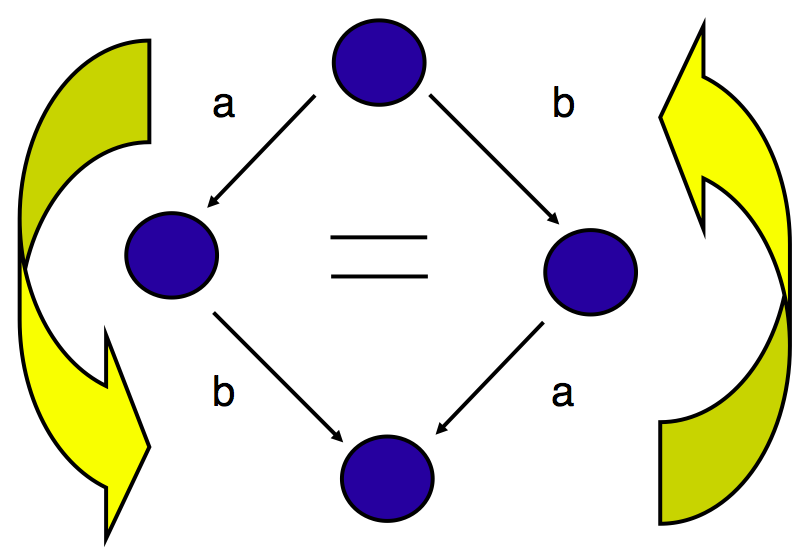 Reversibility and concurrency
Causal-consistent reversibility allows one to distinguish non-determinism from concurrency 

Two sequential actions whose order is chosen nondeterminstically should be reversed in reverse order 

Two concurrent actions can be reversed in any order 
Choosing an interleaving for them is an arbitrary choice 
It should have no impact on the possible reverse behaviors
Map of the talk
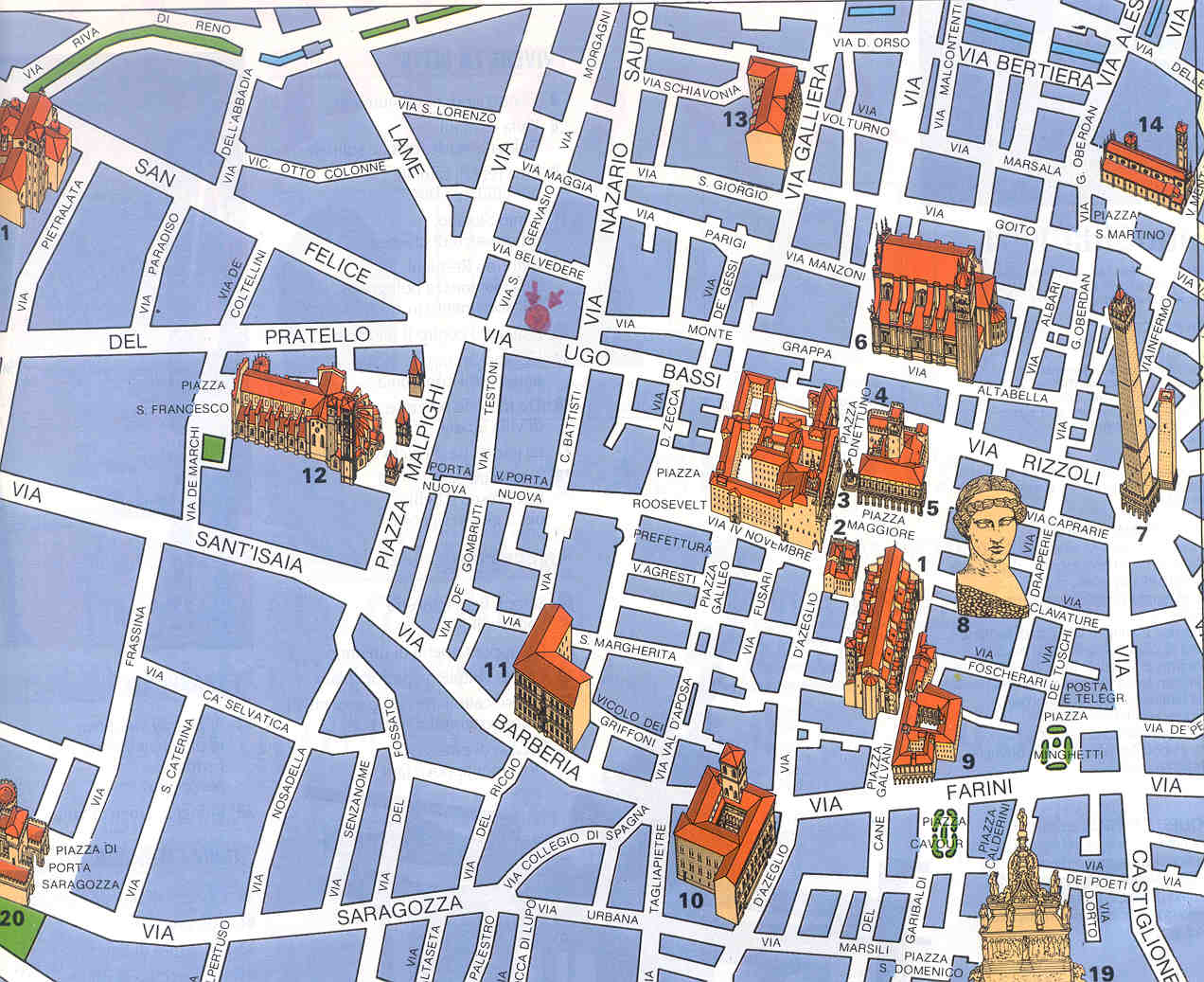 Reversibility

Klaim

Uncontrolled reversibility in Klaim

Controlling reversibility: roll operator

Conclusions
Klaim
Coordination language based on distributed tuple spaces
Linda operations for creating and accessing tuples
Tuples accessed via pattern-matching
Klaim nets composed by distributed nodes containing processes and data (tuples)
We consider a subset of Klaim called μKlaim
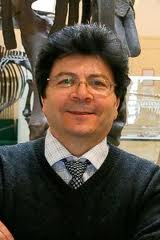 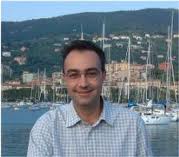 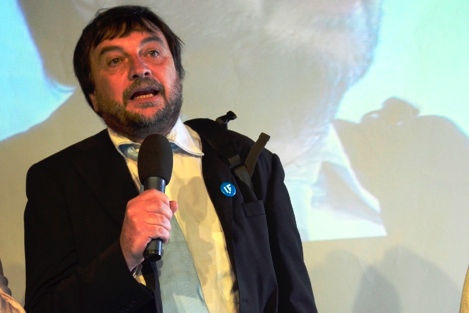 μKlaim syntax
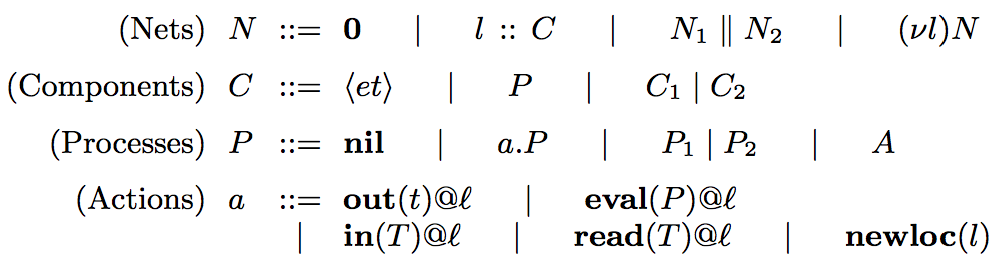 μKlaim syntax
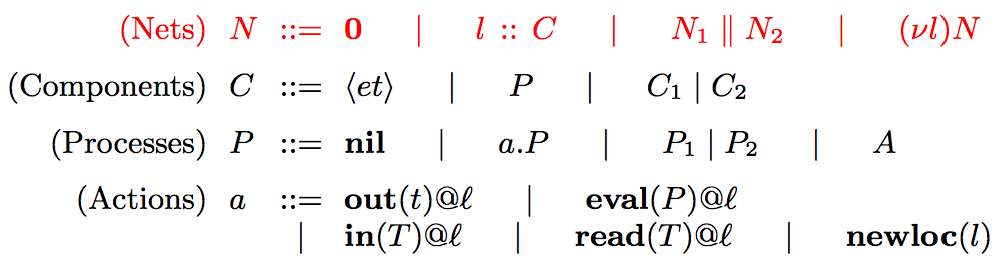 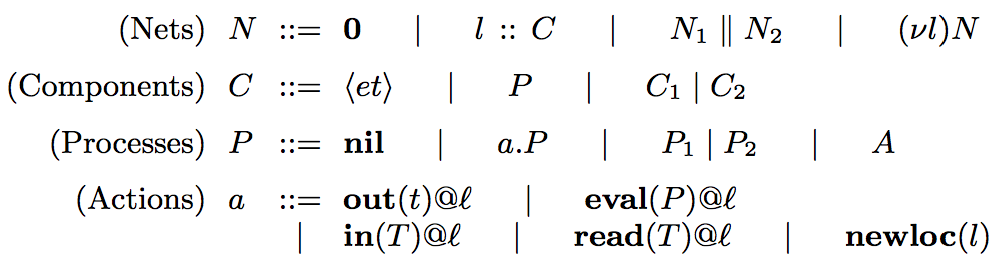 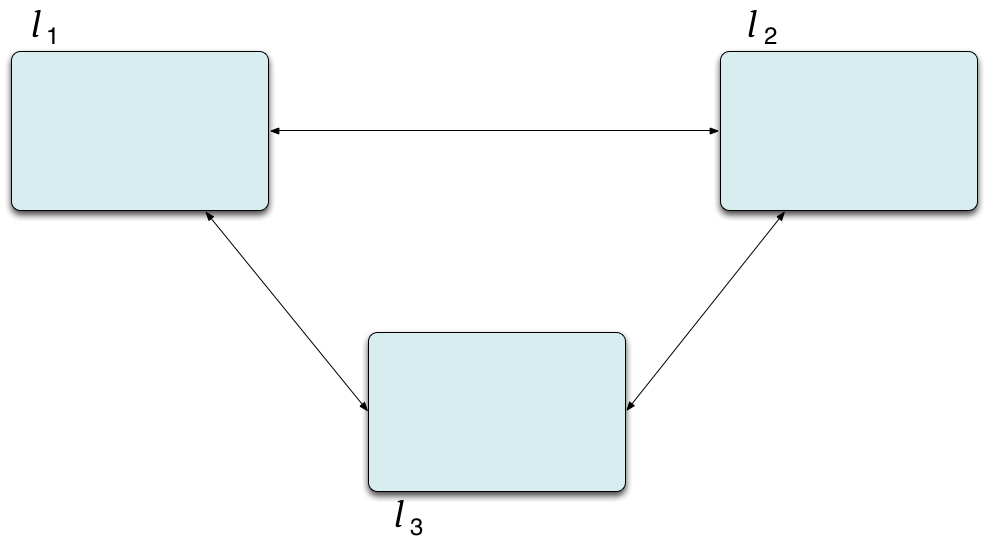 μKlaim syntax
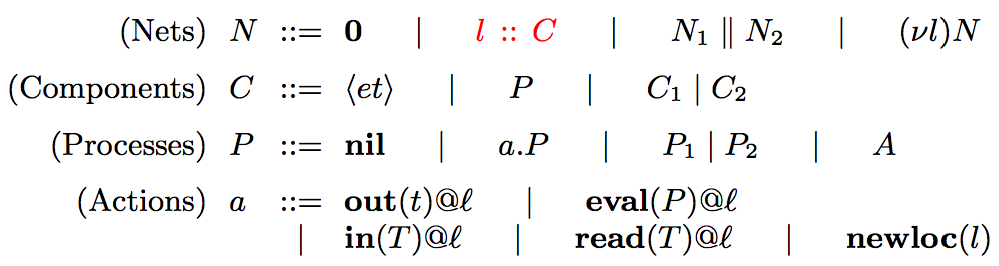 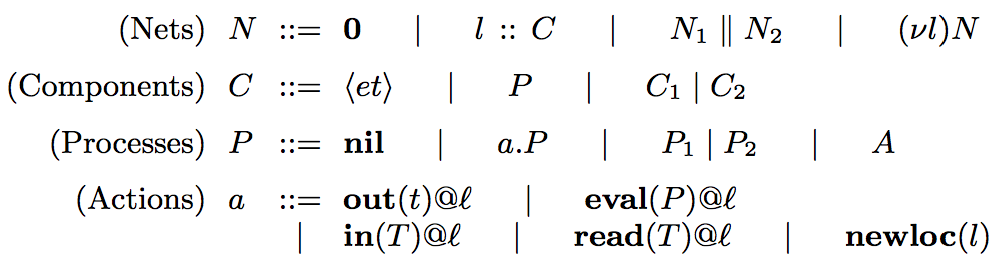 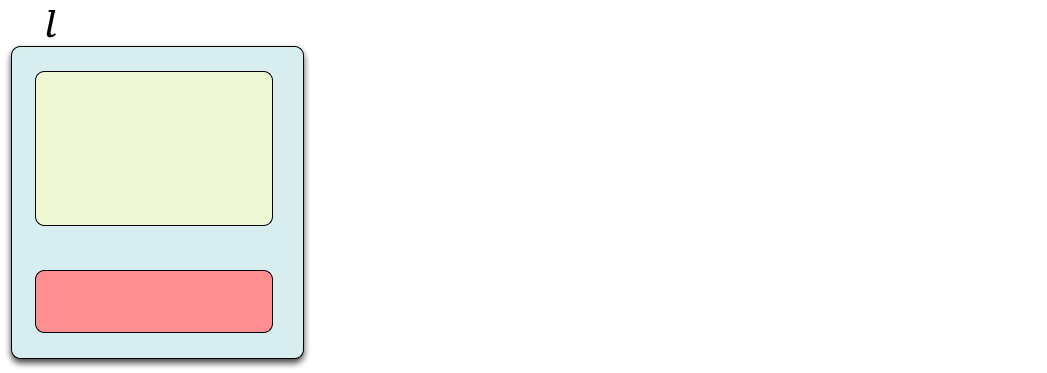 μKlaim syntax
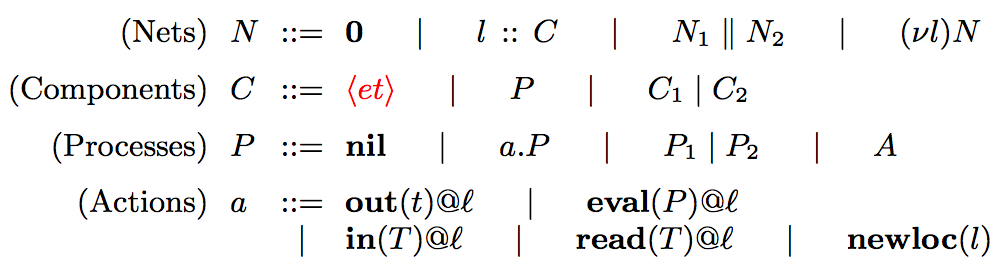 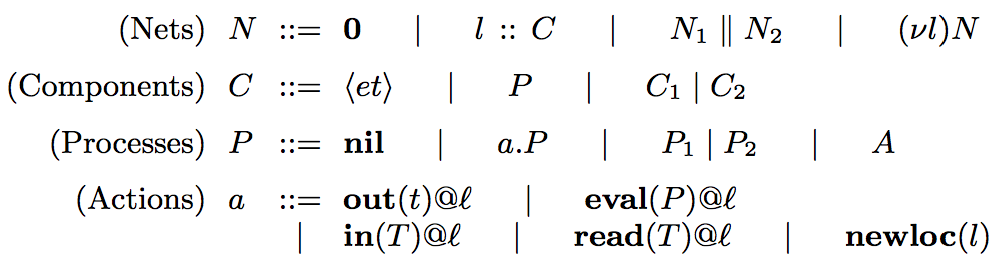 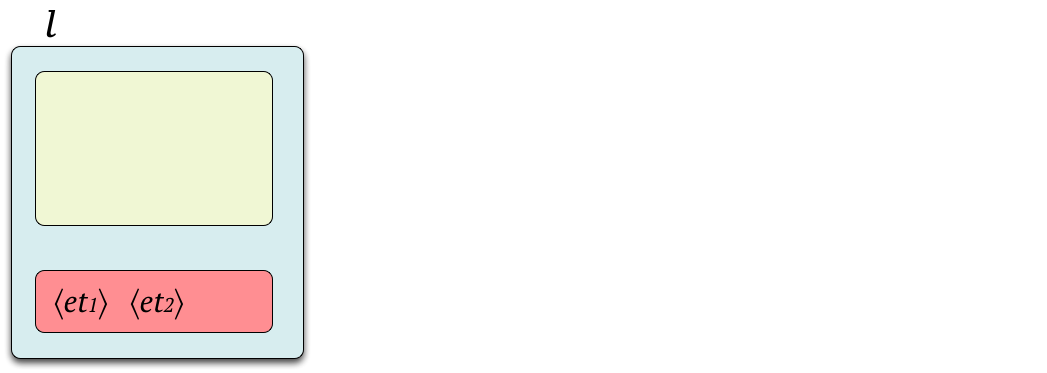 μKlaim syntax
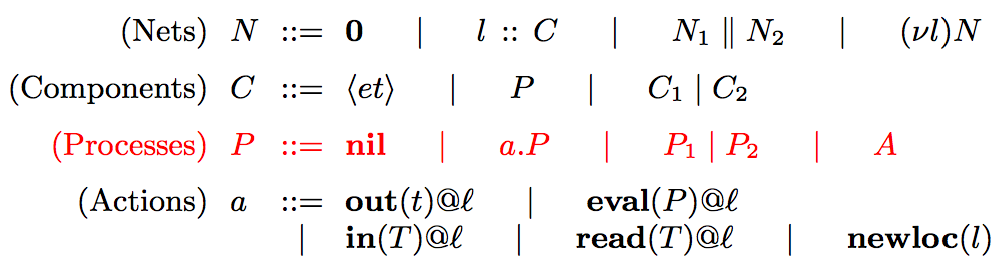 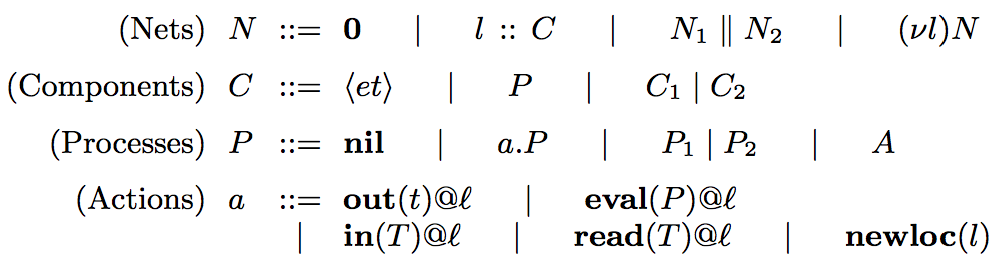 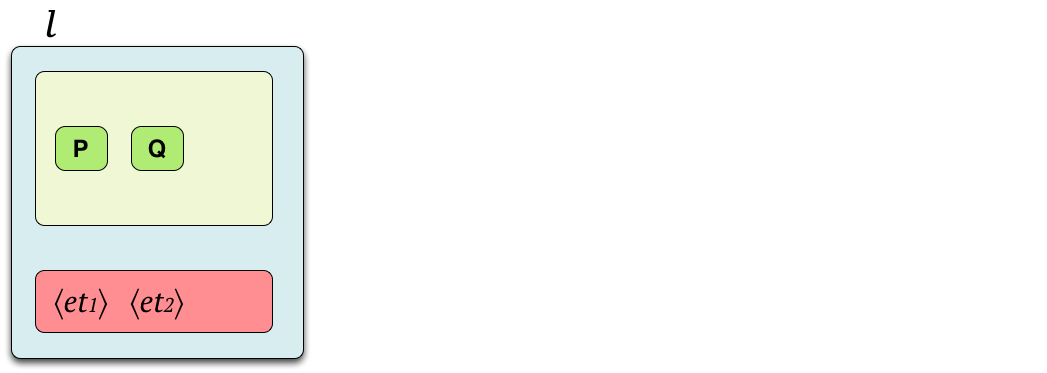 μKlaim syntax
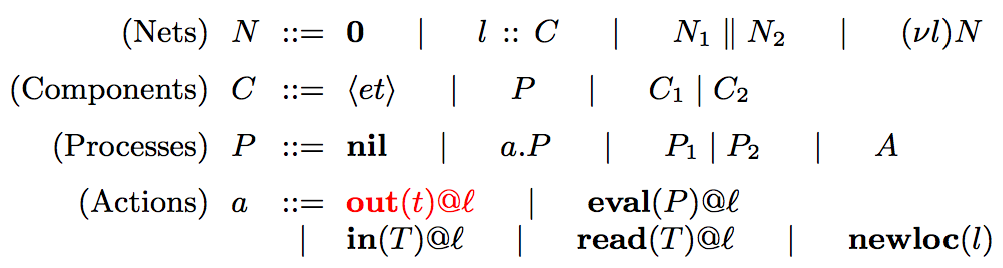 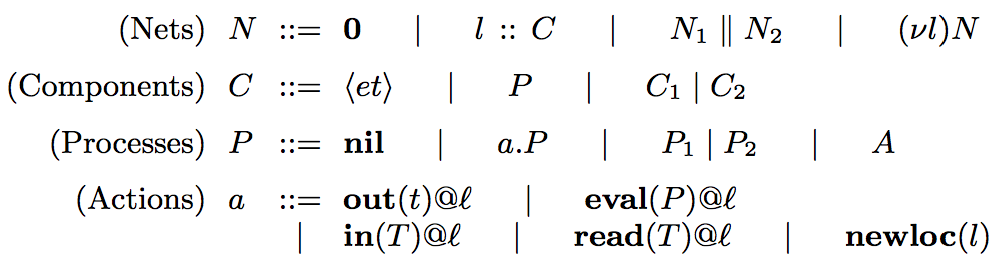 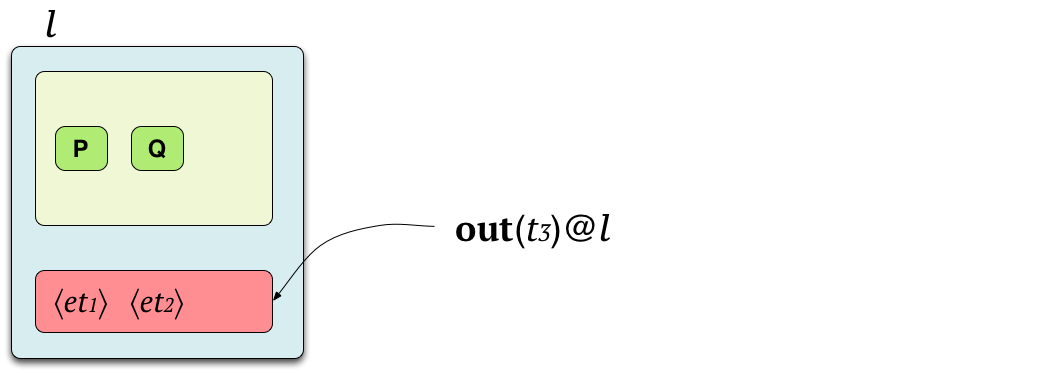 μKlaim syntax
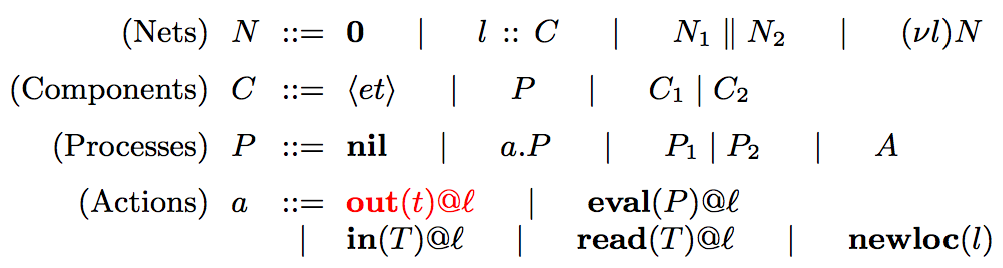 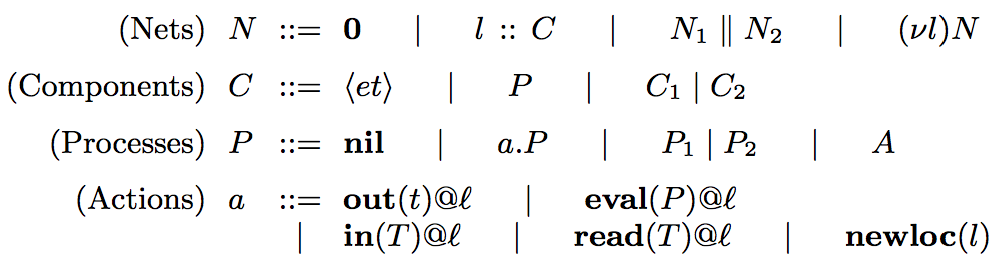 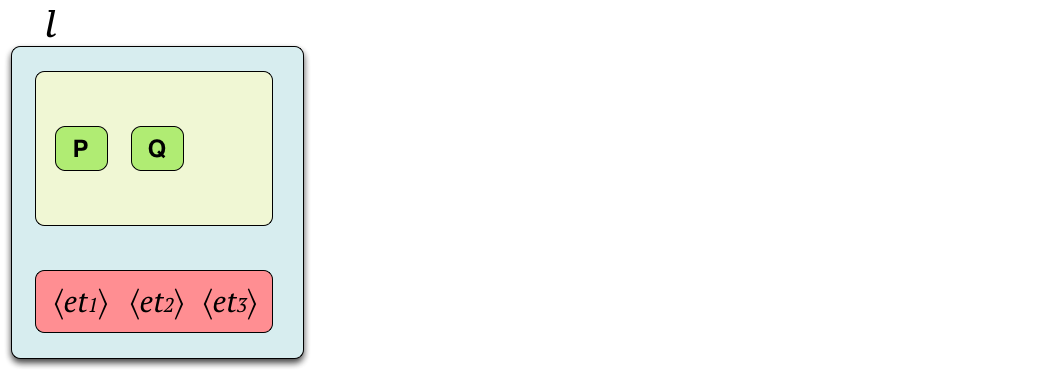 μKlaim syntax
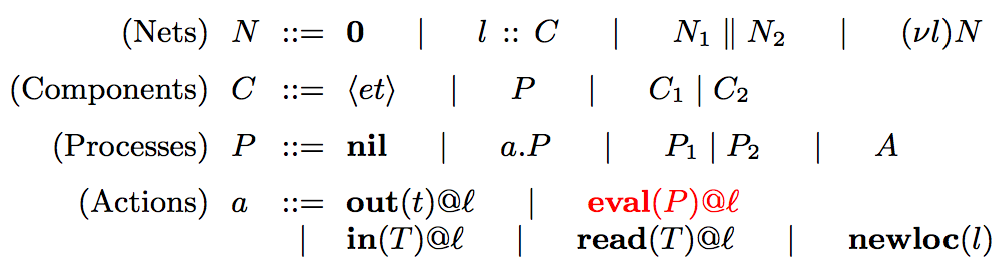 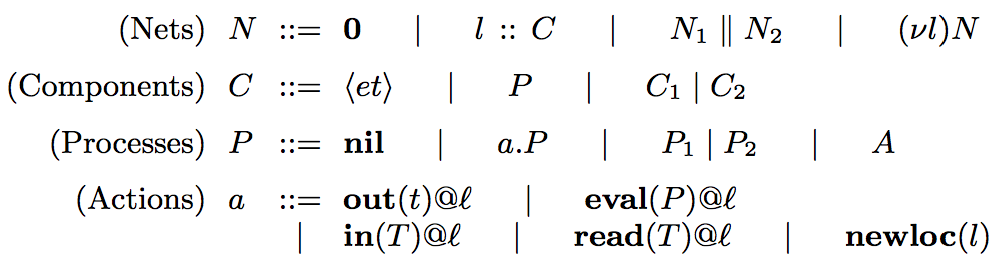 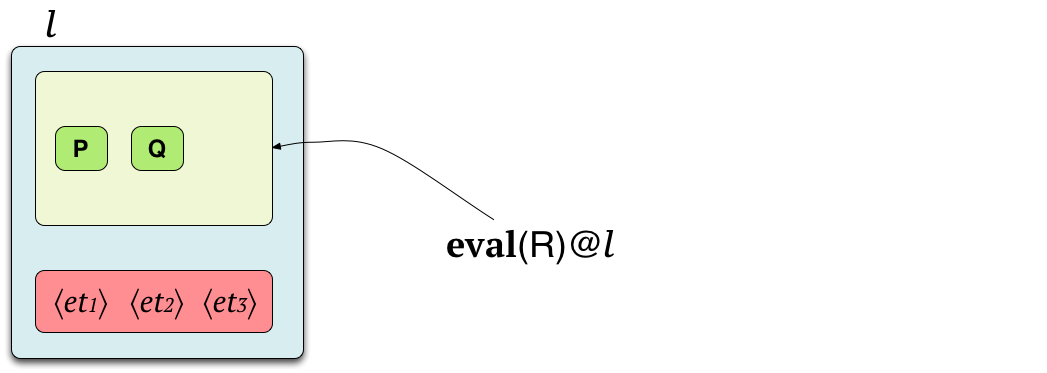 μKlaim syntax
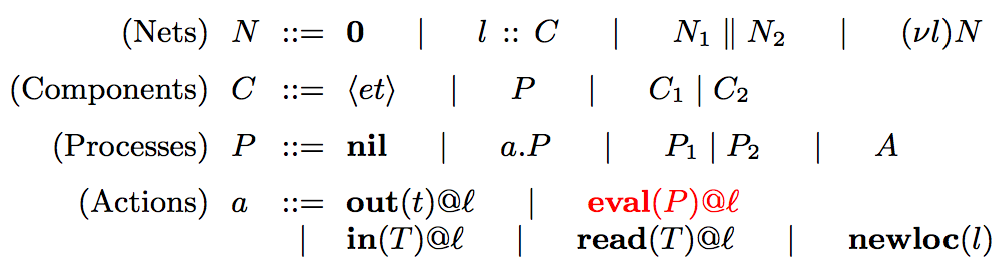 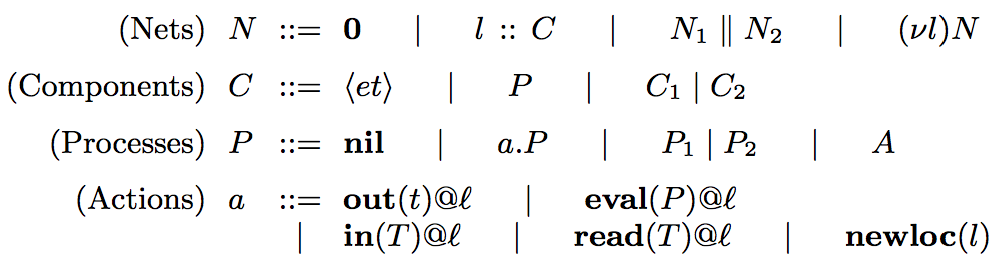 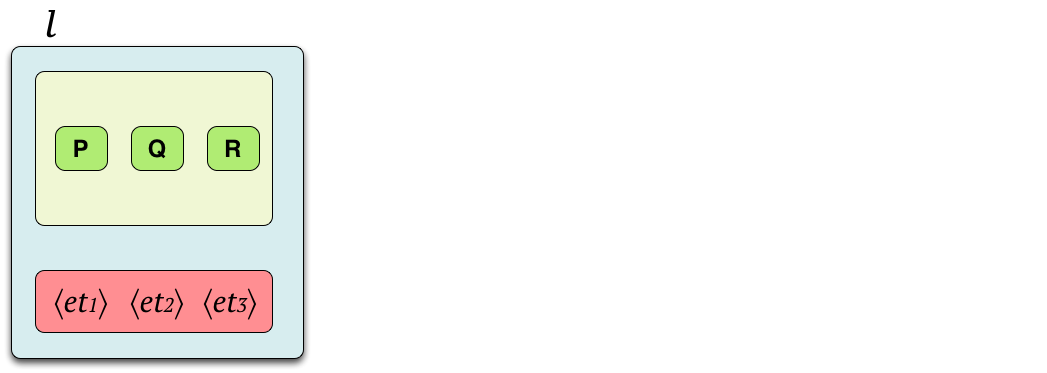 μKlaim syntax
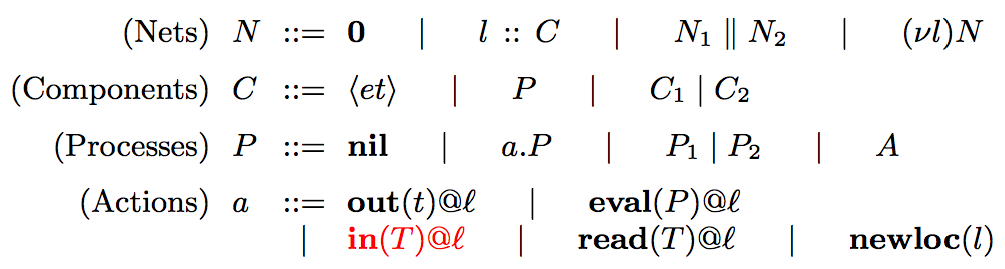 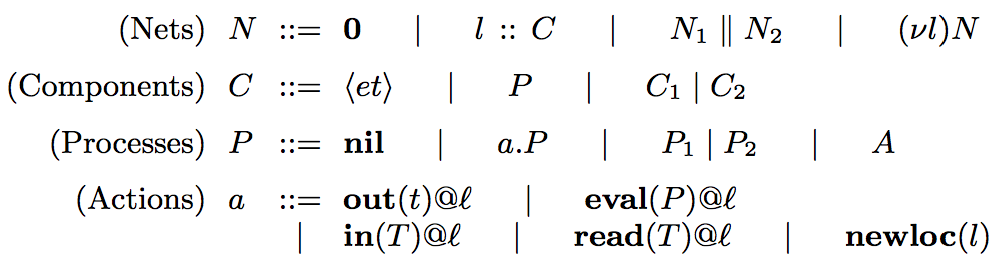 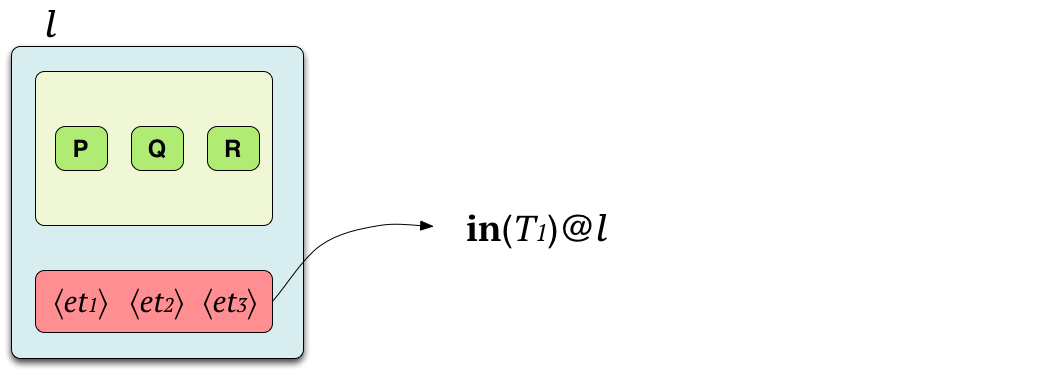 μKlaim syntax
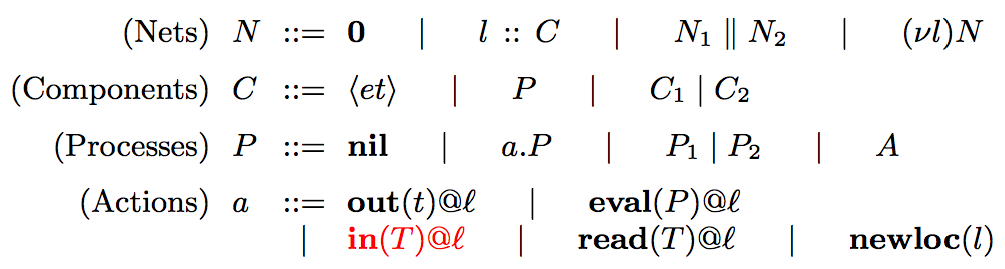 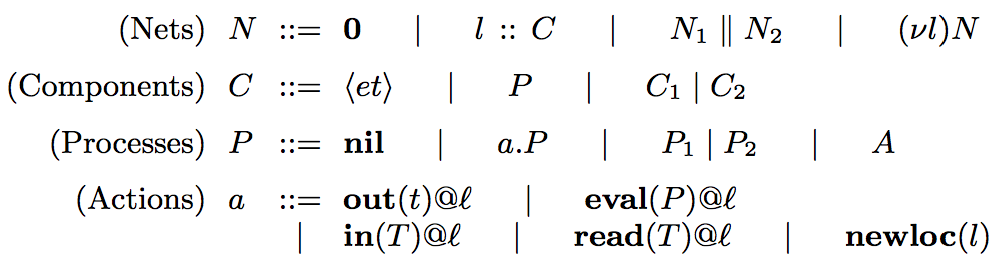 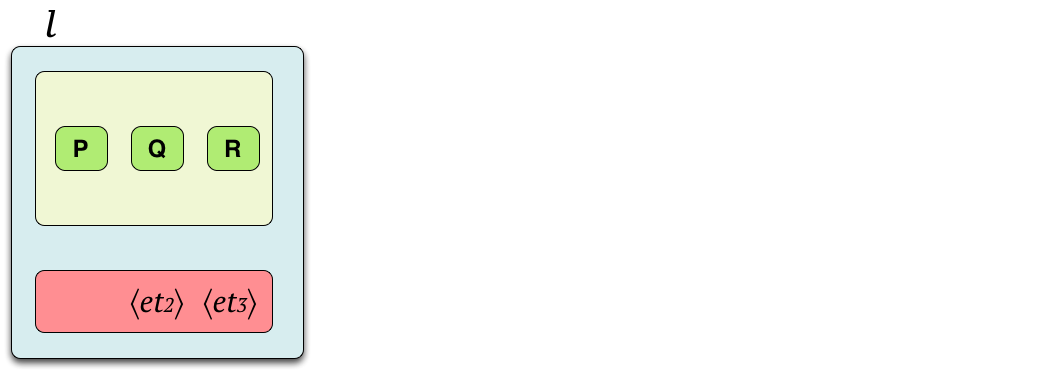 μKlaim syntax
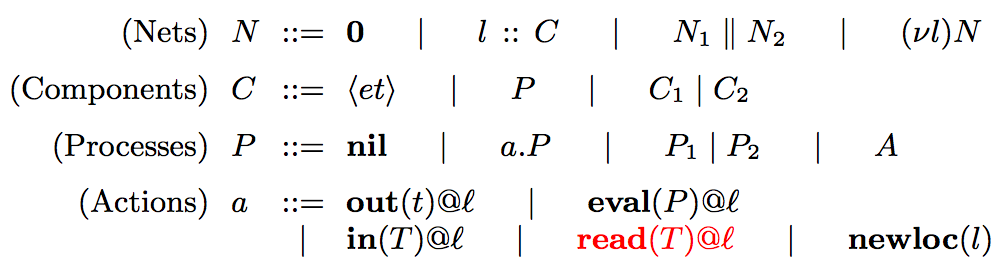 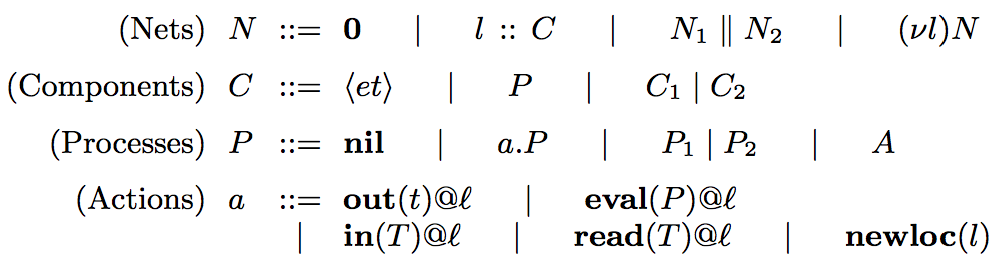 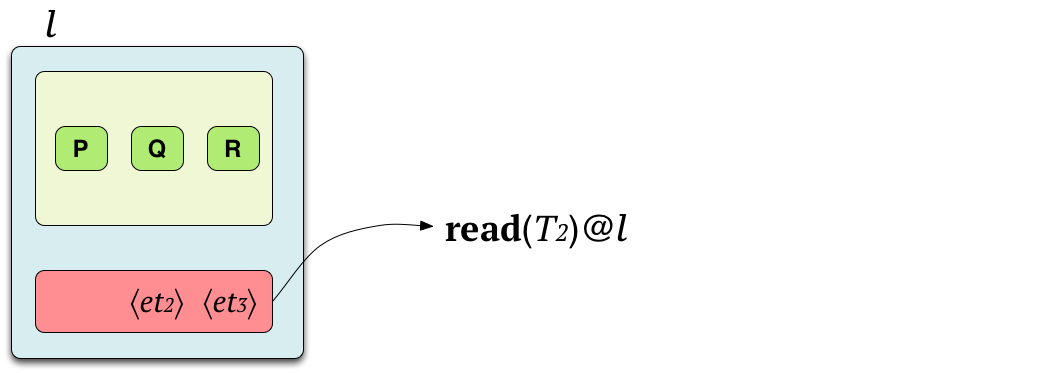 μKlaim syntax
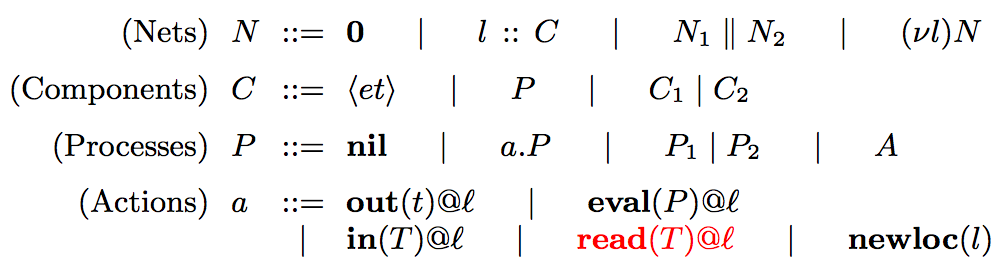 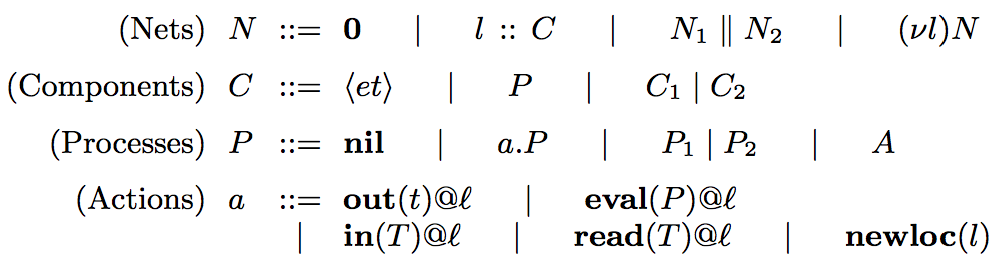 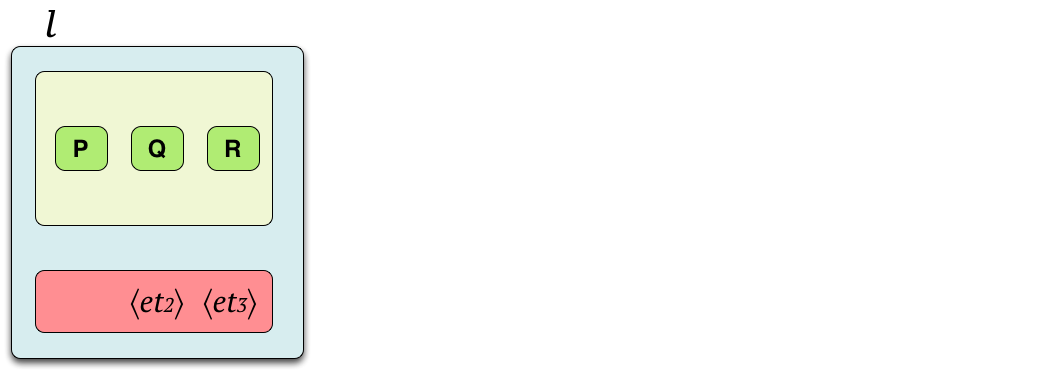 μKlaim syntax
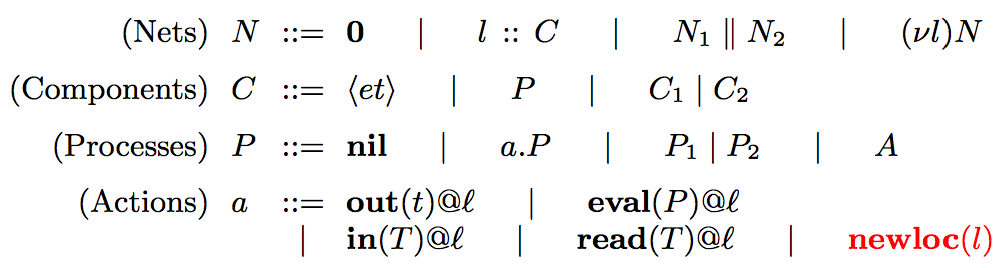 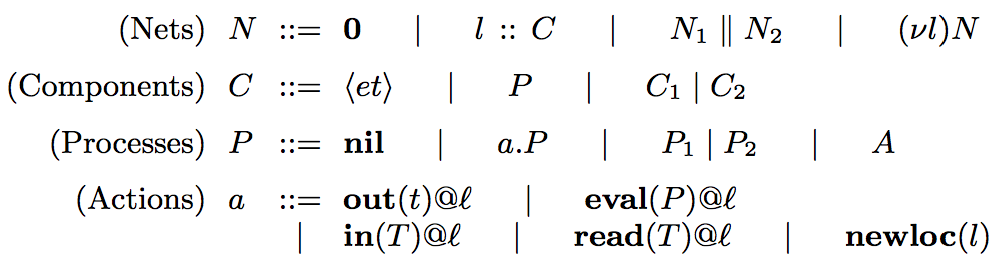 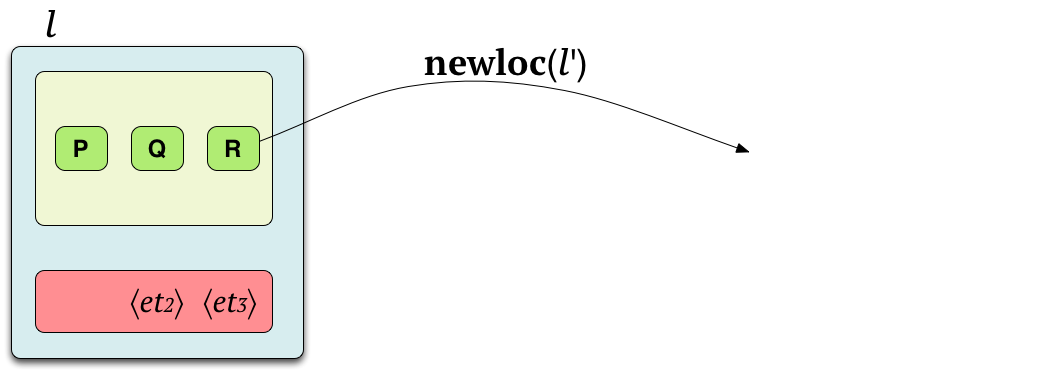 μKlaim syntax
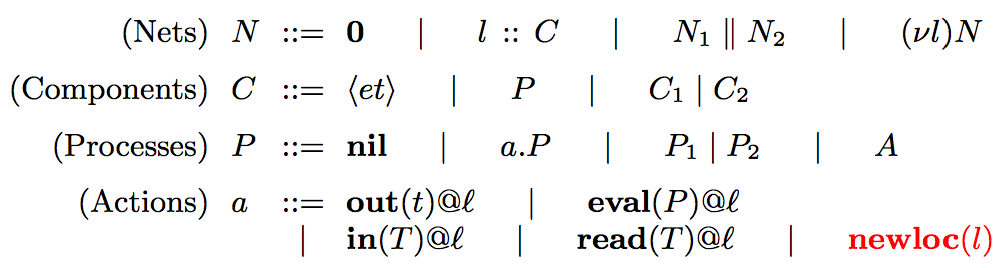 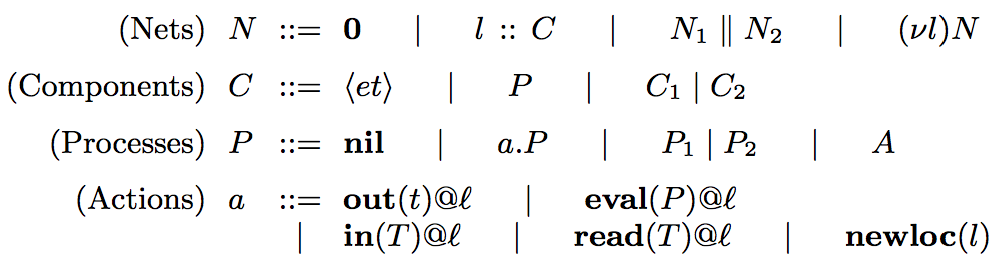 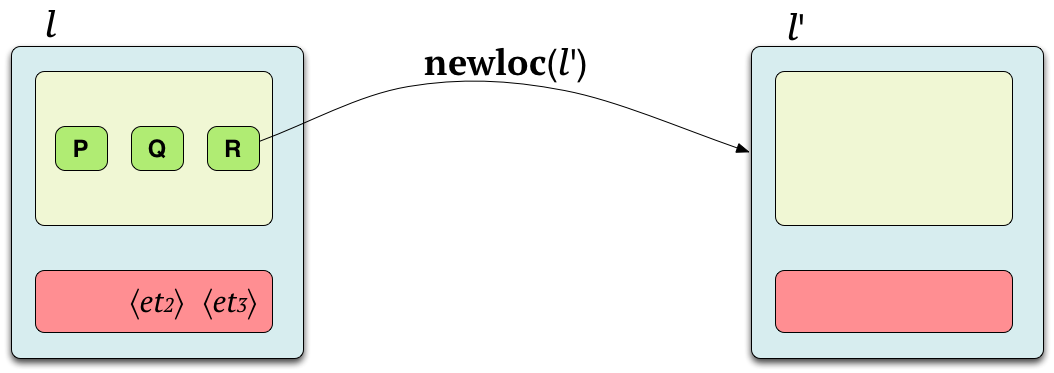 μKlaim semantics
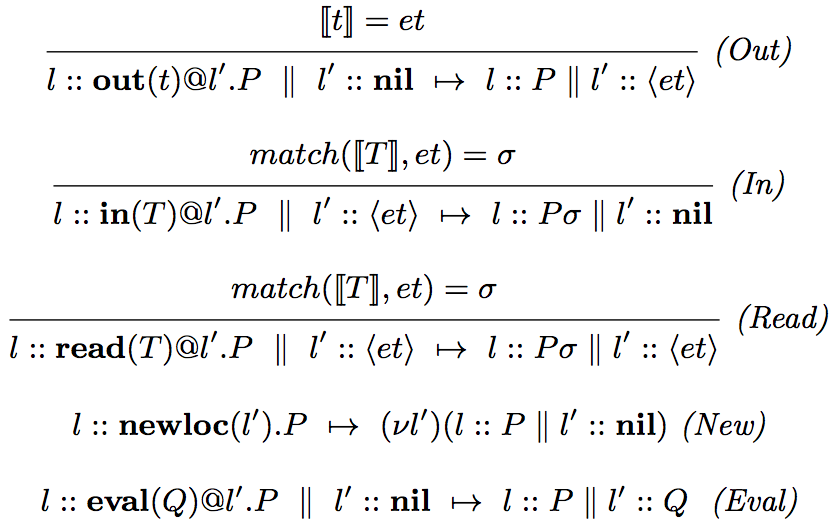 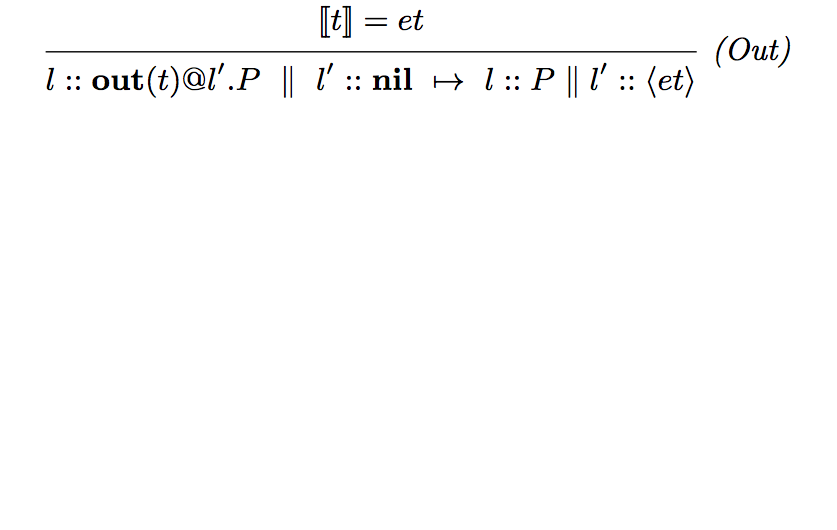 μKlaim semantics
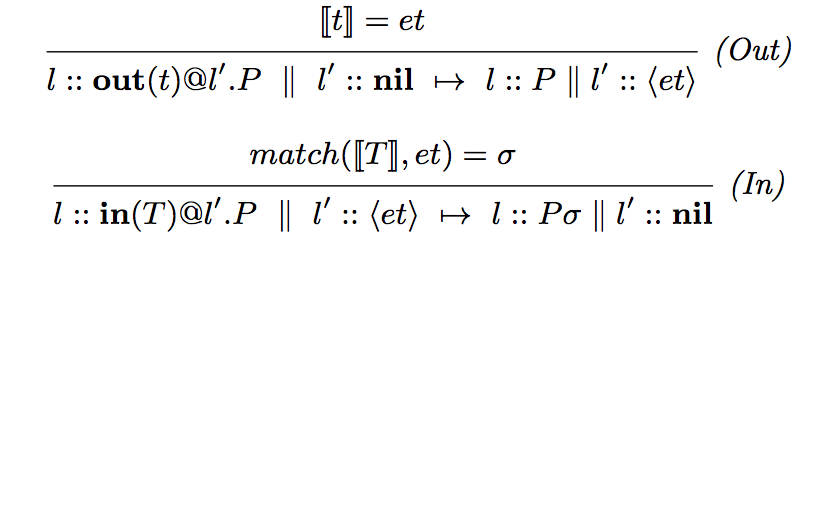 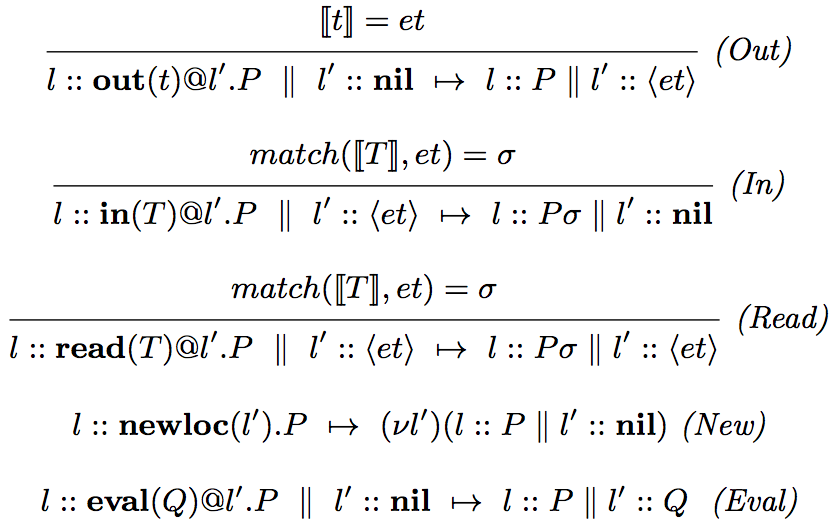 μKlaim semantics
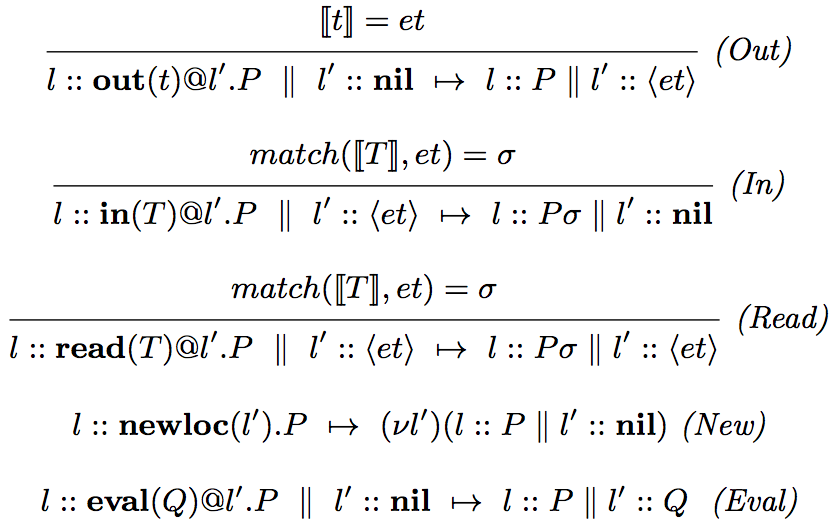 μKlaim semantics
Evaluation-closed relation
A relation is evaluation closed if it is closed under active contexts
N1 ⟼ N1′ implies N1 || N2 ⟼ N1′ || N2  and  (νl) N1 ⟼ (νl)N1′
and under structural congruence
N≡M ⟼ M′ ≡N′  implies  N ⟼ N′

μKlaim semantics
The μKlaim reduction relation  ⟼ is the smallest  evaluation-closed relation satisfying the rules in previous slide
Example
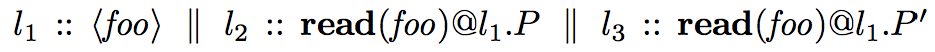 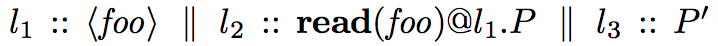 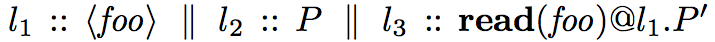 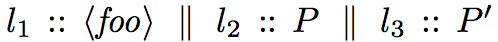 Map of the talk
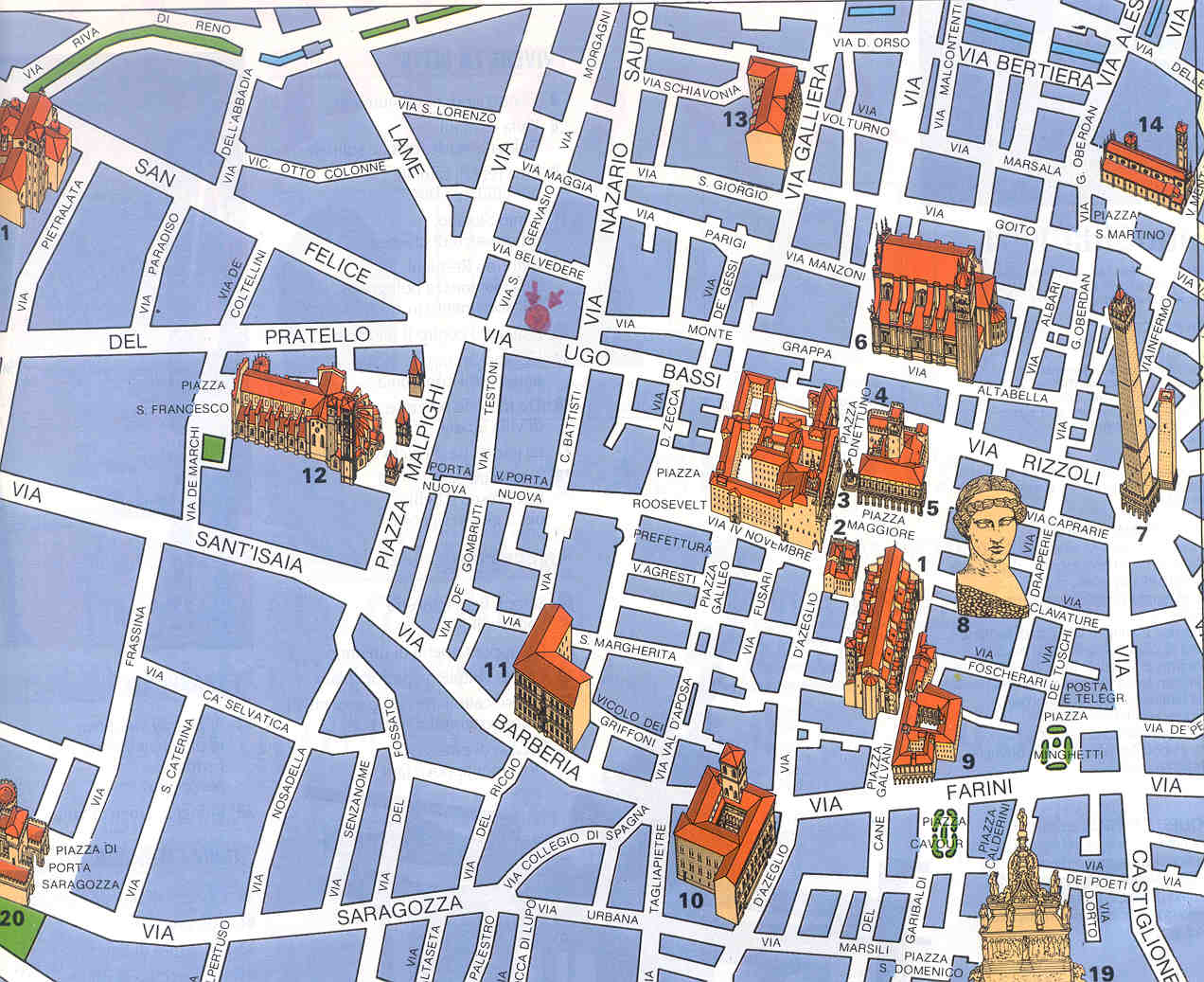 Reversibility

Klaim

Uncontrolled reversibility in Klaim

Controlling reversibility: roll operator

Conclusions
Making μKlaim reversible
We define RμKlaim, an extension of μKlaim allowing:- forward actions, modeling μKlaim actions- backward actions, undoing them
Some new problems arise
Read dependencies
Two reads on the same tuple should not create dependences
If the out creating the tuple is undone then reads on the tuple should be undone too
Localities
Localities are now resources and establish dependences
To undo a newloc one has to undo all the operations on the created locality
RμKlaim syntax
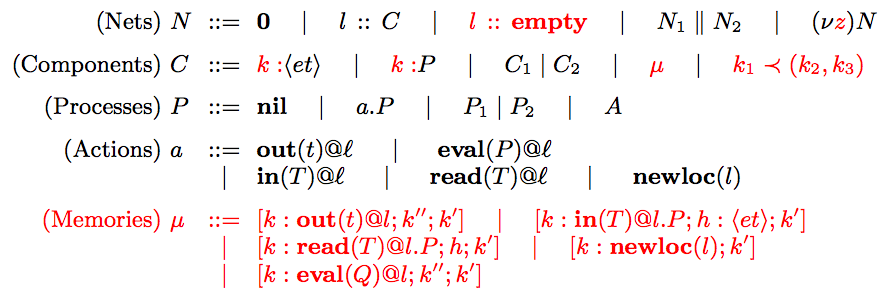 RμKlaim semantics – tuple operators
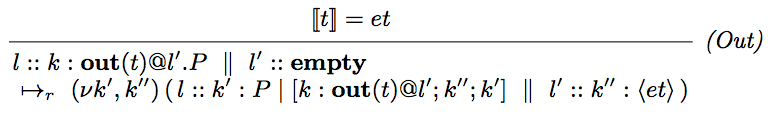 RμKlaim semantics – tuple operators
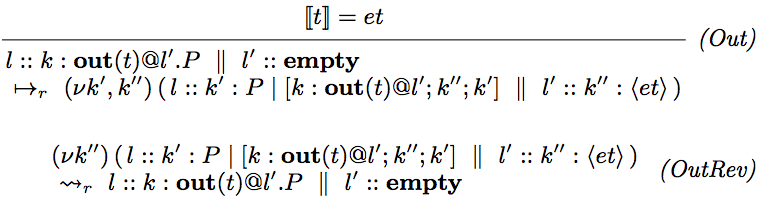 RμKlaim semantics – tuple operators
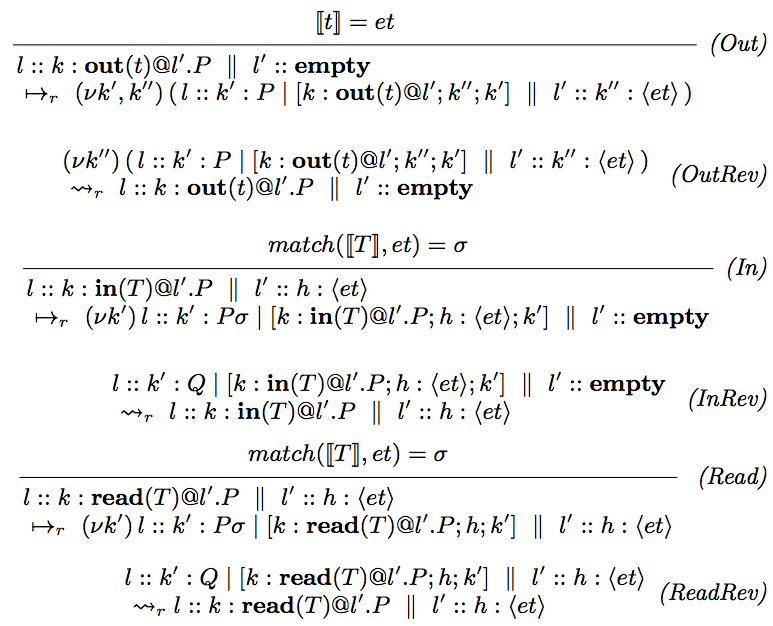 RμKlaim semantics – distribution operators
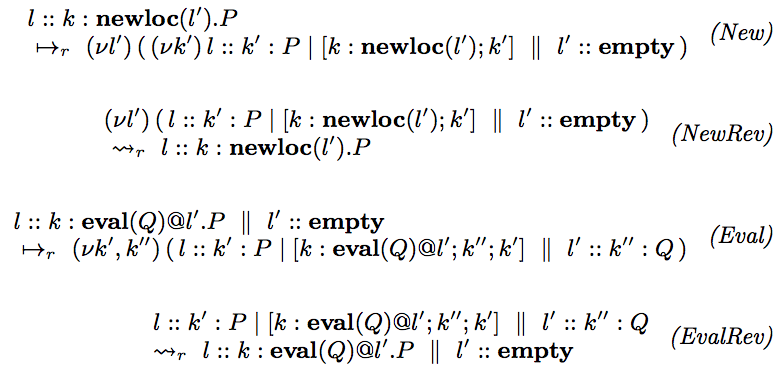 Example
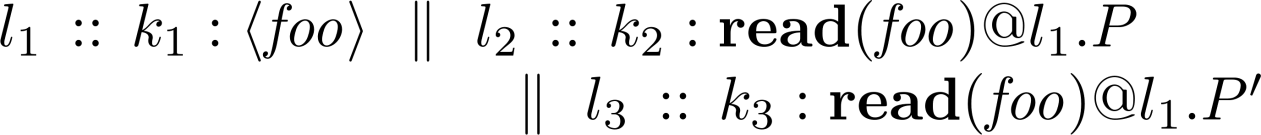 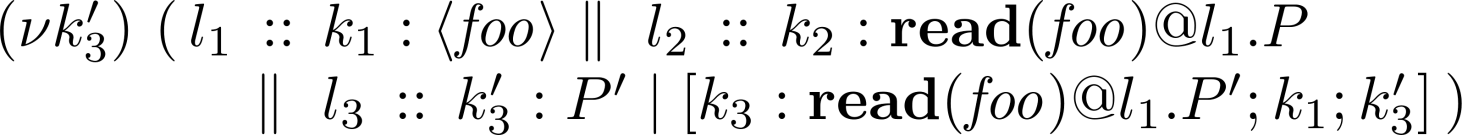 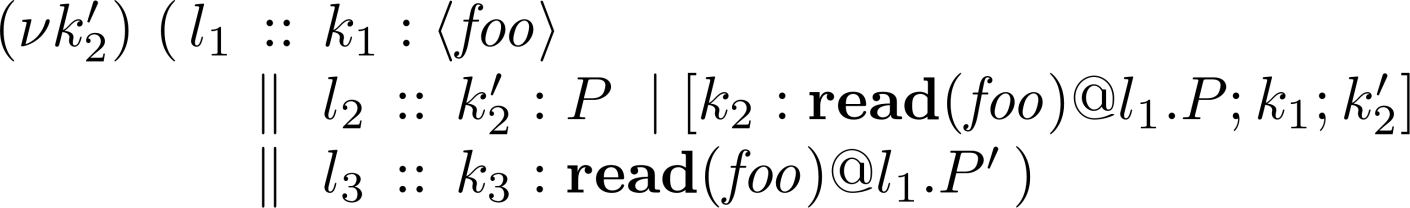 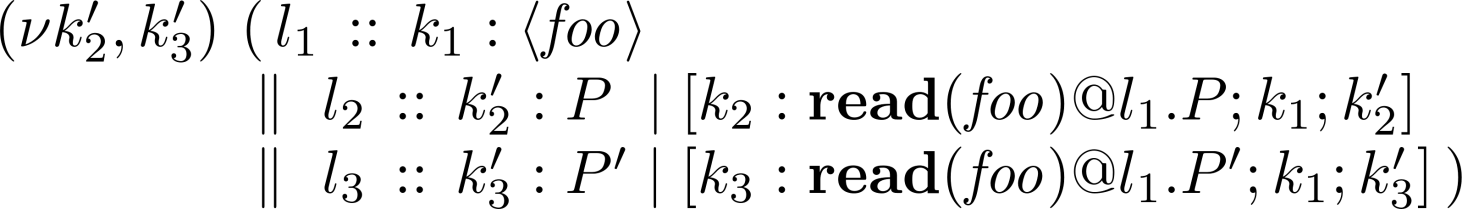 Example
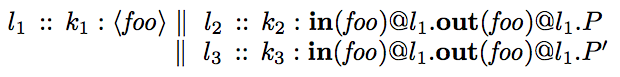 execute in in l2
execute out in l2
execute in in l3
execute out in l3
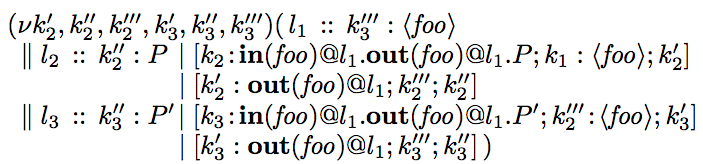 Example
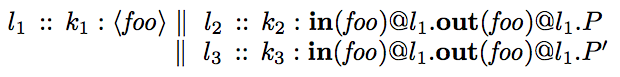 execute in in l2
execute out in l2
execute in in l3
it needs                        to perform
a backward step
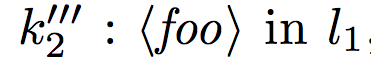 execute out in l3
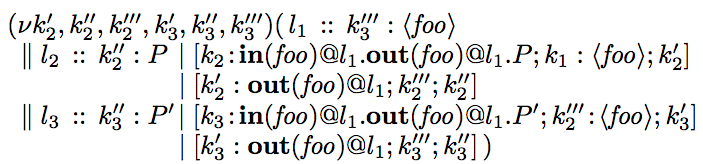 Properties
The forward semantics of RμKlaim follows the semantics of μKlaim

The Loop Lemma holds 
i.e., each reduction in RμKlaim has an inverse

RμKlaim is causally consistent
same approach of previous works
different technicalities (due to more complex causality structure)
Concurrency in RμKlaim
Two transitions are concurrent unless 
They use the same resource
At least one transition does not use it in read-only modality
Resources defined by function λ on memories




Read uses the tuple in read-only modality
All primitives but newloc use the locality name in read-only modality
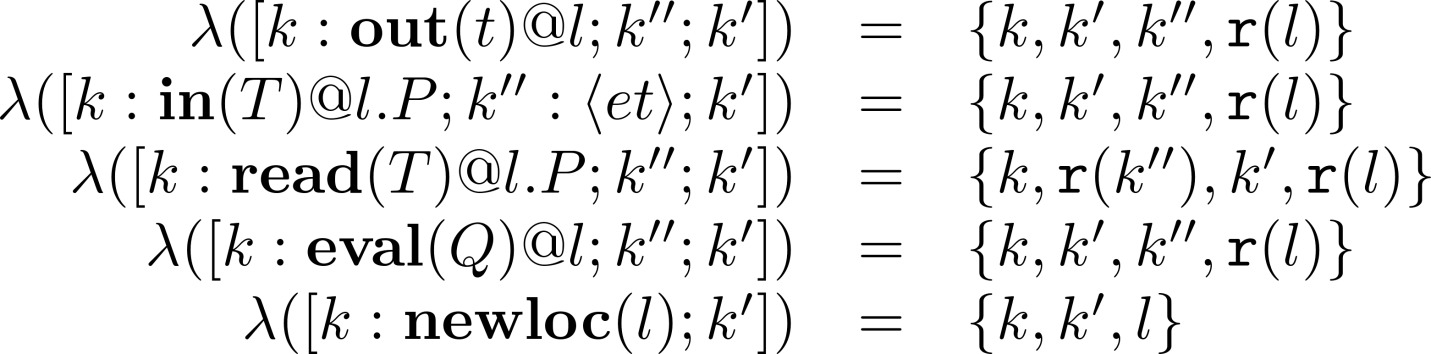 Causal consistency
Causal equivalence identifies traces that differ only for
swaps of concurrent transitions
simplifications of inverse transitions


Casual consistency: there is a unique way to go from one state to another one up to causal equivalence
causal equivalent traces can be reversed in the same ways
traces which are not causal equivalent lead to distinct nets
Map of the talk
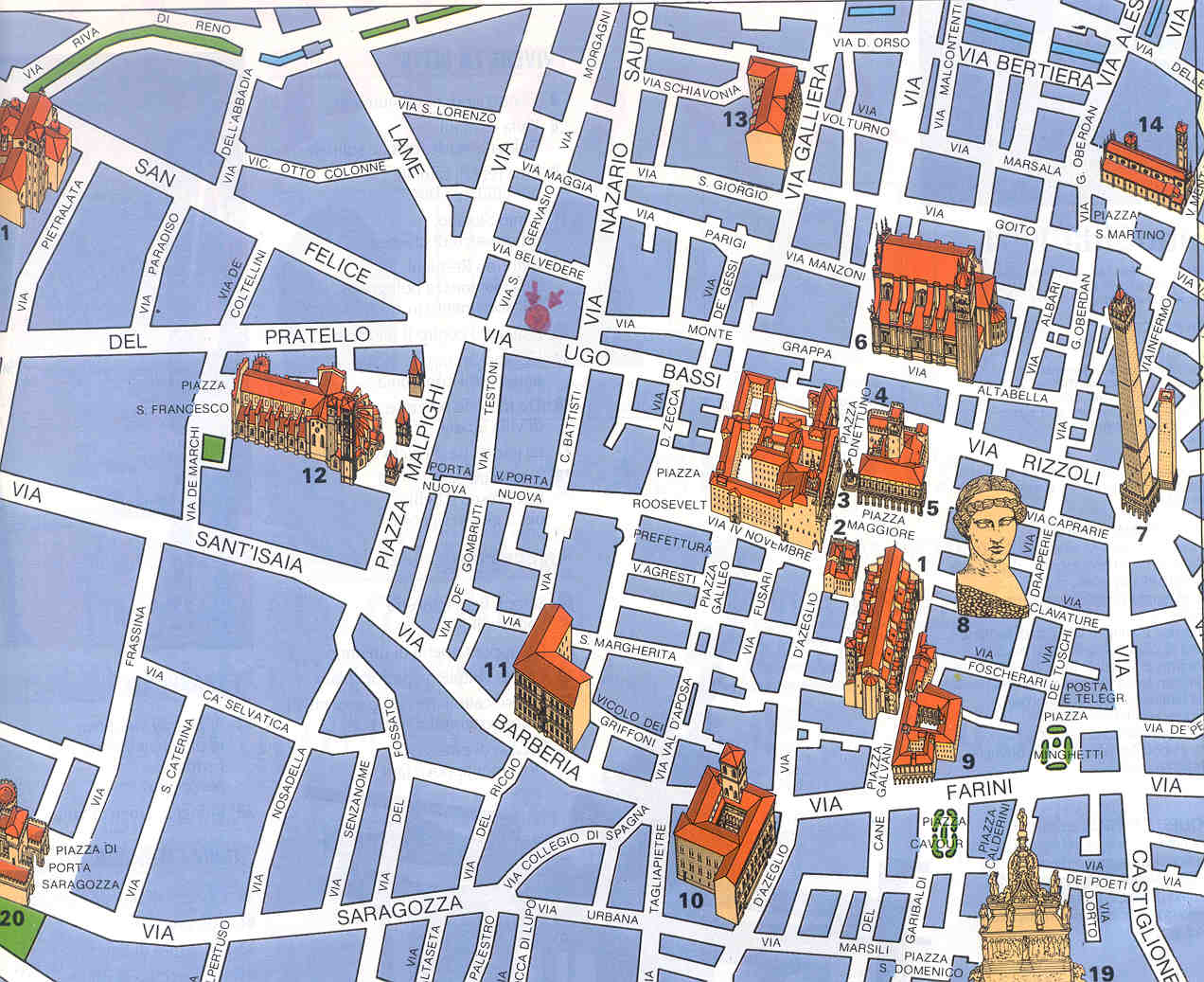 Reversibility

Klaim

Uncontrolled reversibility in Klaim

Controlling reversibility: roll operator

Conclusions
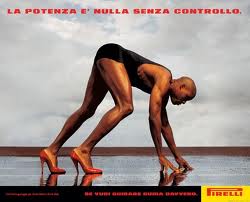 Controlling reversibility
Uncontrolled reversibility is not suitable for programming

We use reversibility to define a roll operator 
To undo a given past action 
And all its consequences

We call CRμKlaim the extension of μKlaim with roll
CRμKlaim syntax
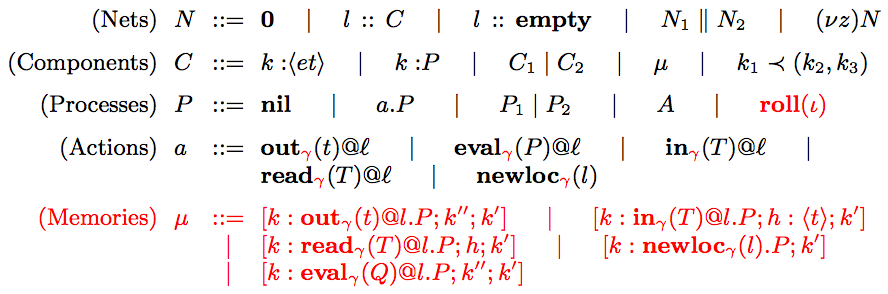 Example
From

We get



When we undo the out we need to restore the in
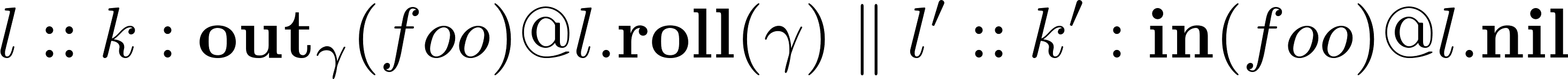 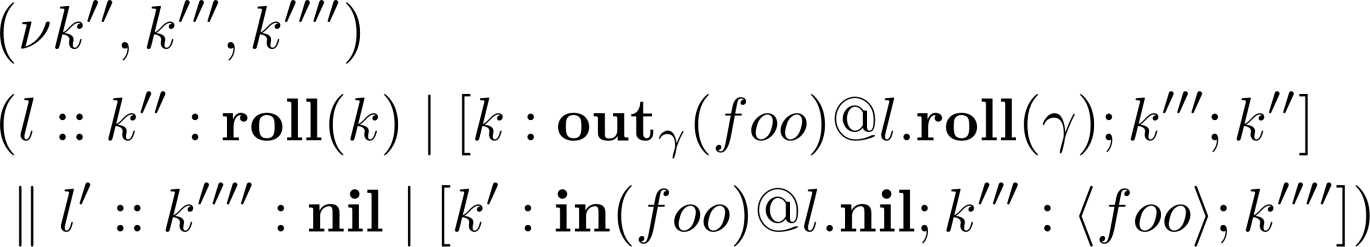 CRμKlaim semantics
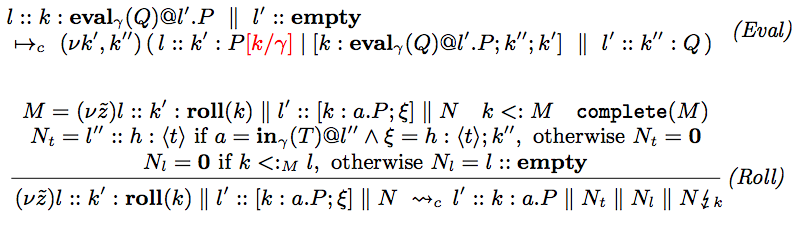 M is complete and depends on k
Nt: if the undone action is an in, we should release the tuple 
Nl: we should not consume the roll locality, unless created by the undone computation
N      : resources consumed by the computation should be released
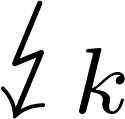 Results
CRμKlaim is a controlled version of RμKlaim

It inherits all its properties
Map of the talk
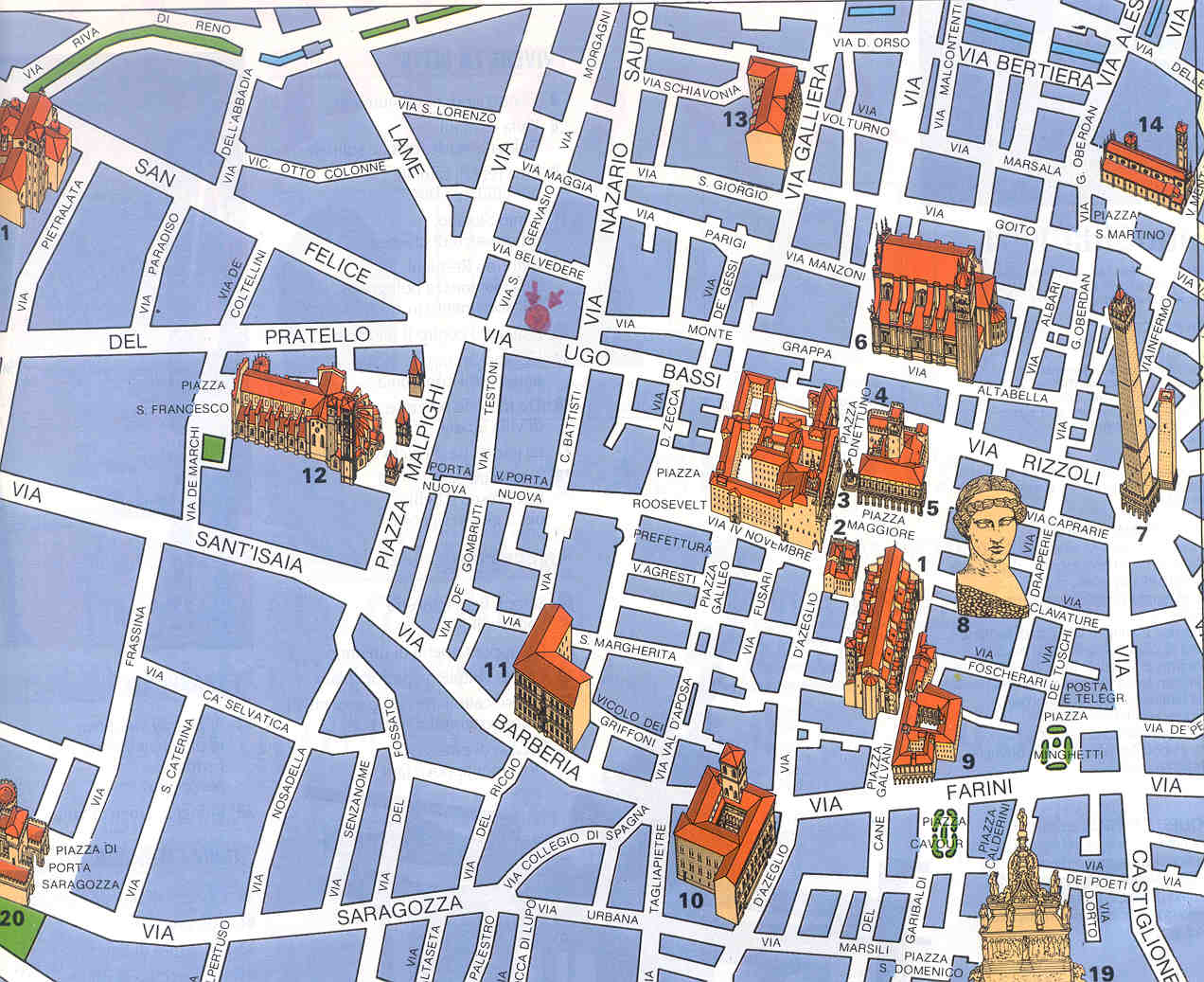 Reversibility

Klaim

Uncontrolled reversibility in Klaim

Controlling reversibility: roll operator

Conclusions
Summary
We defined uncontrolled and controlled causal-consistent reversibility for μKlaim

Two main features taken into account
Read dependences
Localities
Future work
Part of HOπ theory not yet transported to μKlaim
Encoding of the reversible language in the basic one
Would allow to exploit Klaim implementations
Low-level controlled semantics
Alternatives

The killer application may be in the field of STM
Thanks!
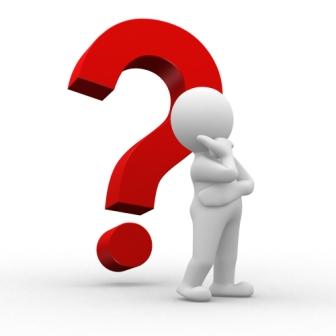 Questions?
5th International Workshop on 
Modeling and Simulation of
Peer-to-Peer and Autonomic Systems 
(MOSPAS 2014)
July 21-25, 2014  -  Bologna, Italy
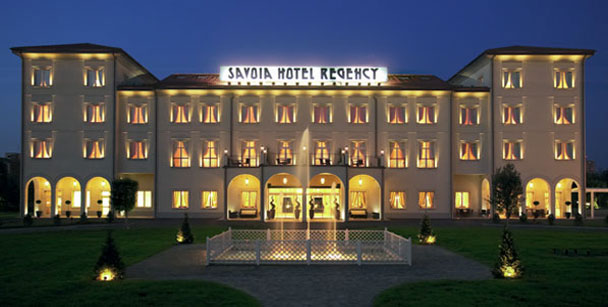 Submission Deadline: 
March 11, 2014